Willy Astor: Einfach, einfach sein
Einfach leben, gar nicht so leichtEinfach ist tief und nicht seicht und vielleichtIst es am Schwersten, es wieder zu seinEinfach, einfach sein
1
Hochsensibilität als Zugangskompetenz zum integralen Bewusstsein
Spiritualität
Hochsensibilität als 5. Temperament
Integrales Bewusstsein
Hochsensibilität und Spiritualität: Kompetenzen und Herausforderungen
2
Hypothesen
HS sind verletzlicher, haben aber das grössere Selbstheilungspotenzial
Schattenarbeit ist gerade für hochsensible Menschen im spirituellen Bereich sehr wichtig
Erhöhte Wahrnehmungsfähigkeit muss mit mehr Achtsamkeit und Bewusstheit kompensiert werden
HS haben in Bezug auf das überreizte Nervensystem einen erhöhten Entspannungsbedarf
Körperbezogene Bewusstseinsarbeit ist gerade für HS hilfreich
3
Pierre Teilhard de Chardin
Wir sind keine Menschen, die eine spirituelle Erfahrung machen, 
sondern wir sind spirituelle Wesen, die erfahren, Mensch zu sein.
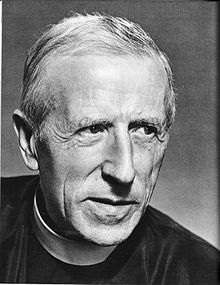 4
Übung innere Heilerin
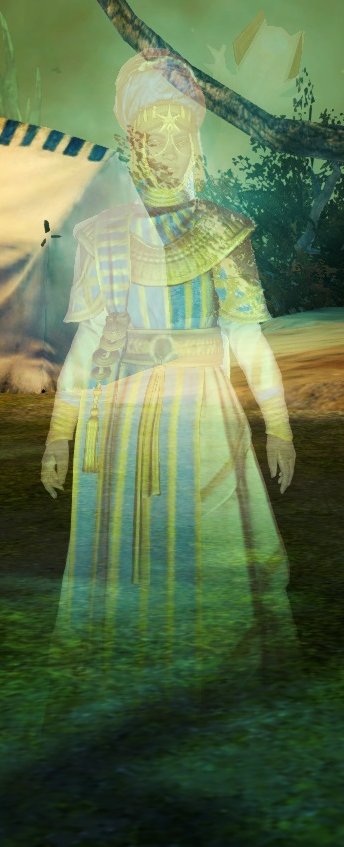 Hochsensible Menschen sind verletzlicher, aber 
verfügen über mehr Selbstheilungspotenzial 
(durch die lebhafte Fantasie).
5
Spiritualität
Spiritualität ist die Wissenschaft des Seins.

Gerald Hüther: Der Mensch ist ein spirituelles Wesen, das sich selber transzendiert.
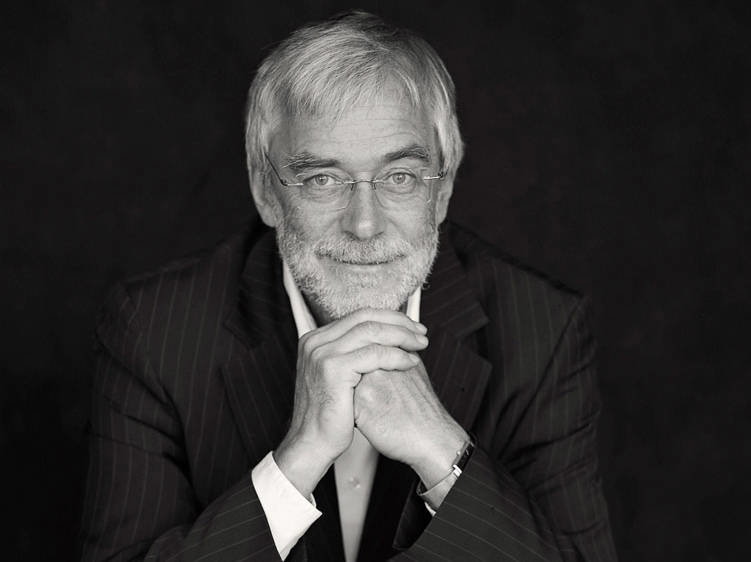 6
Abraham Maslow: Bedürfnispyramide
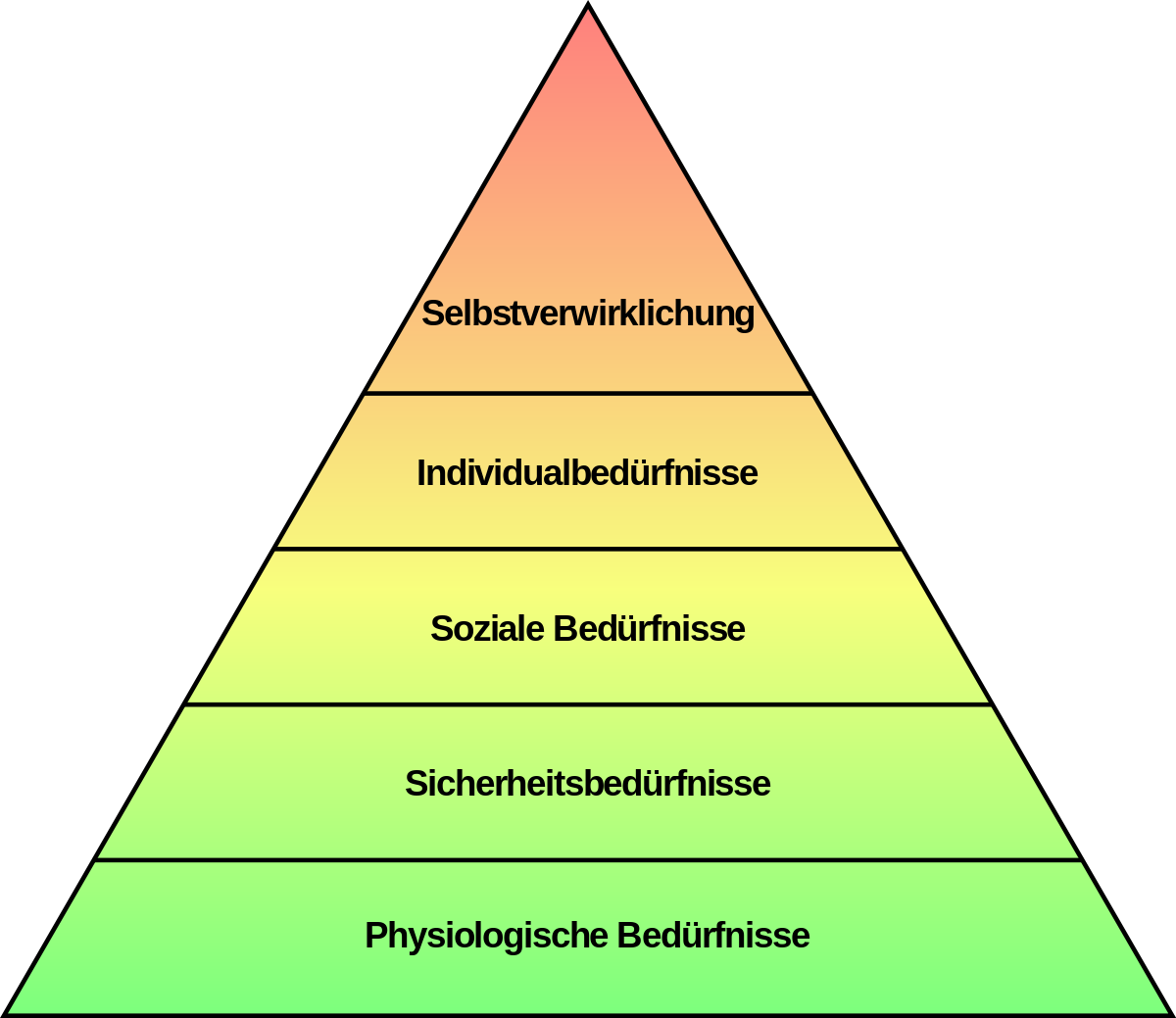 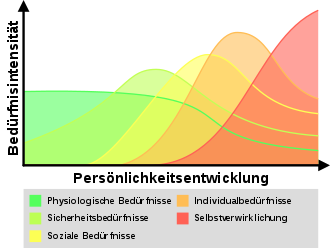 7
Bewusstseinsentwicklung Bewusstseins Morphologie
Jean Gebser
Clare W. Graves
Ken Wilber
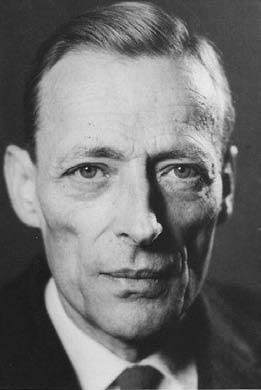 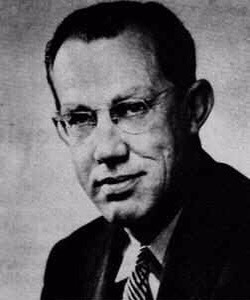 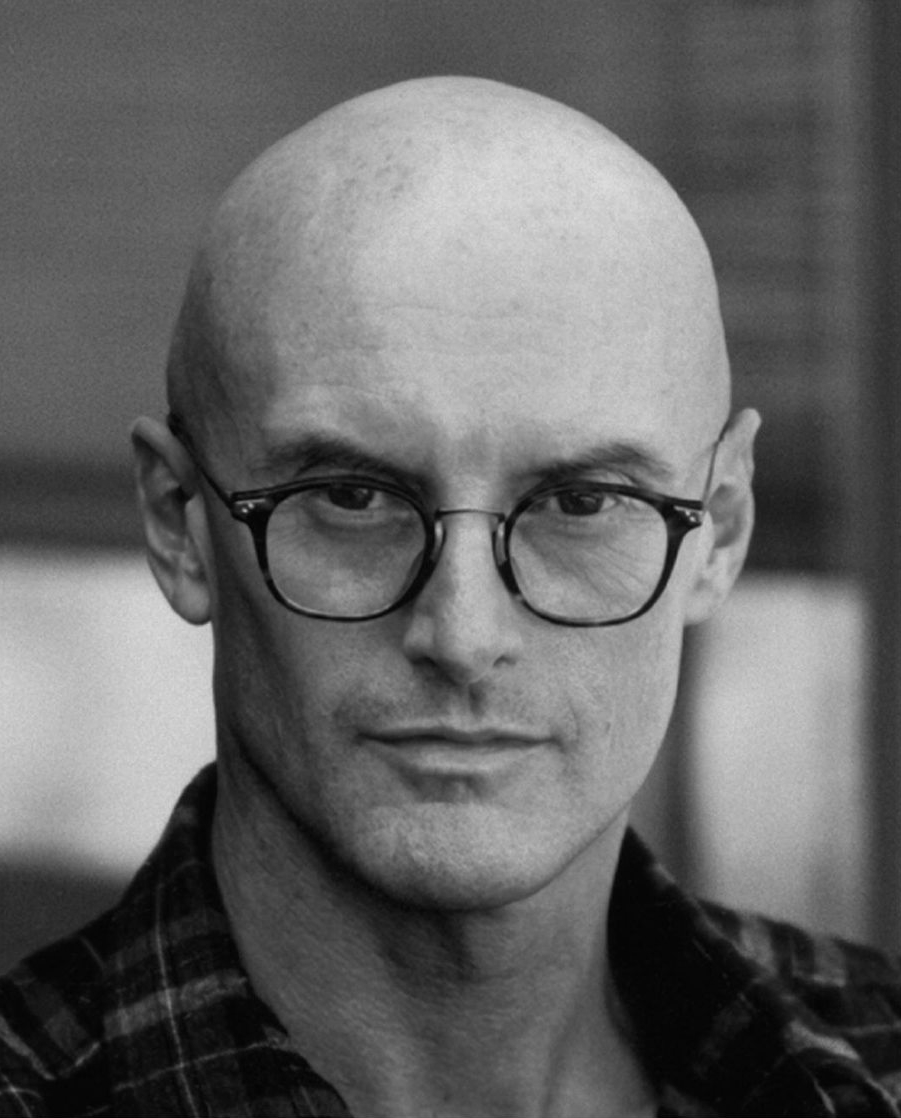 8
Spiral Dynamics
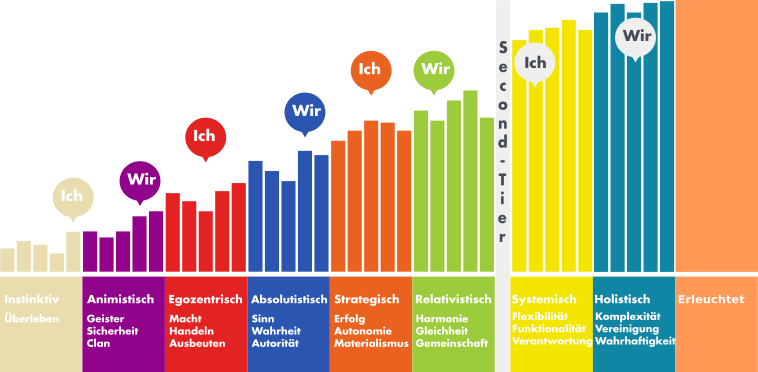 9
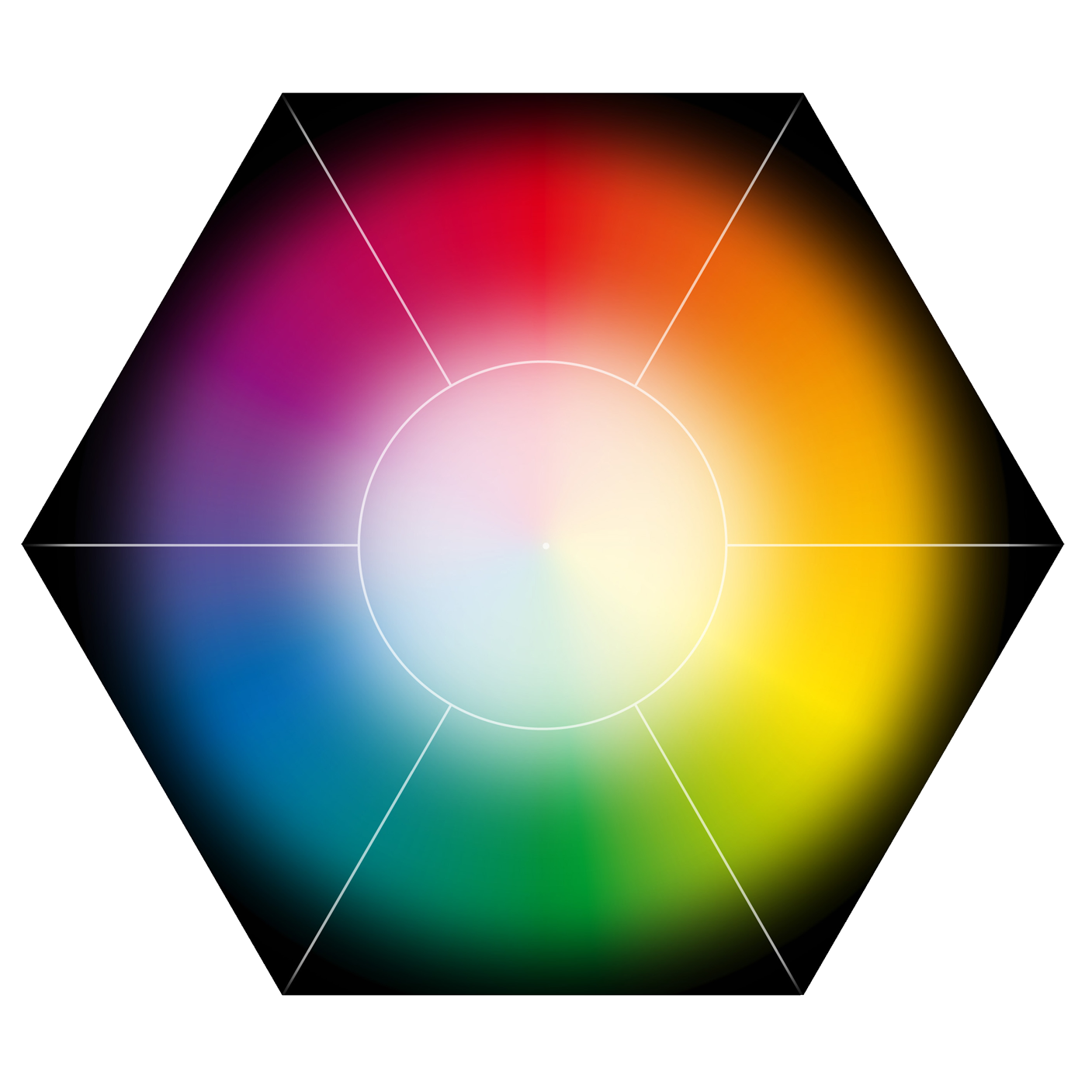 Lebensmatrix
warm
Feuer
Choleriker
Luft
Ssnguiniker
5. Temperament
Äther
Feiner Körperbau
trocken
feucht
Wasser
Phlegmatiker
Erde
Melancholiker
kalt
10
Archetypen
Gauklerin
(Kind)
Krieger
Magd
Priesterin
Künstler
König
(Vater)
Weise
(Mutter)
Gelehrter
11
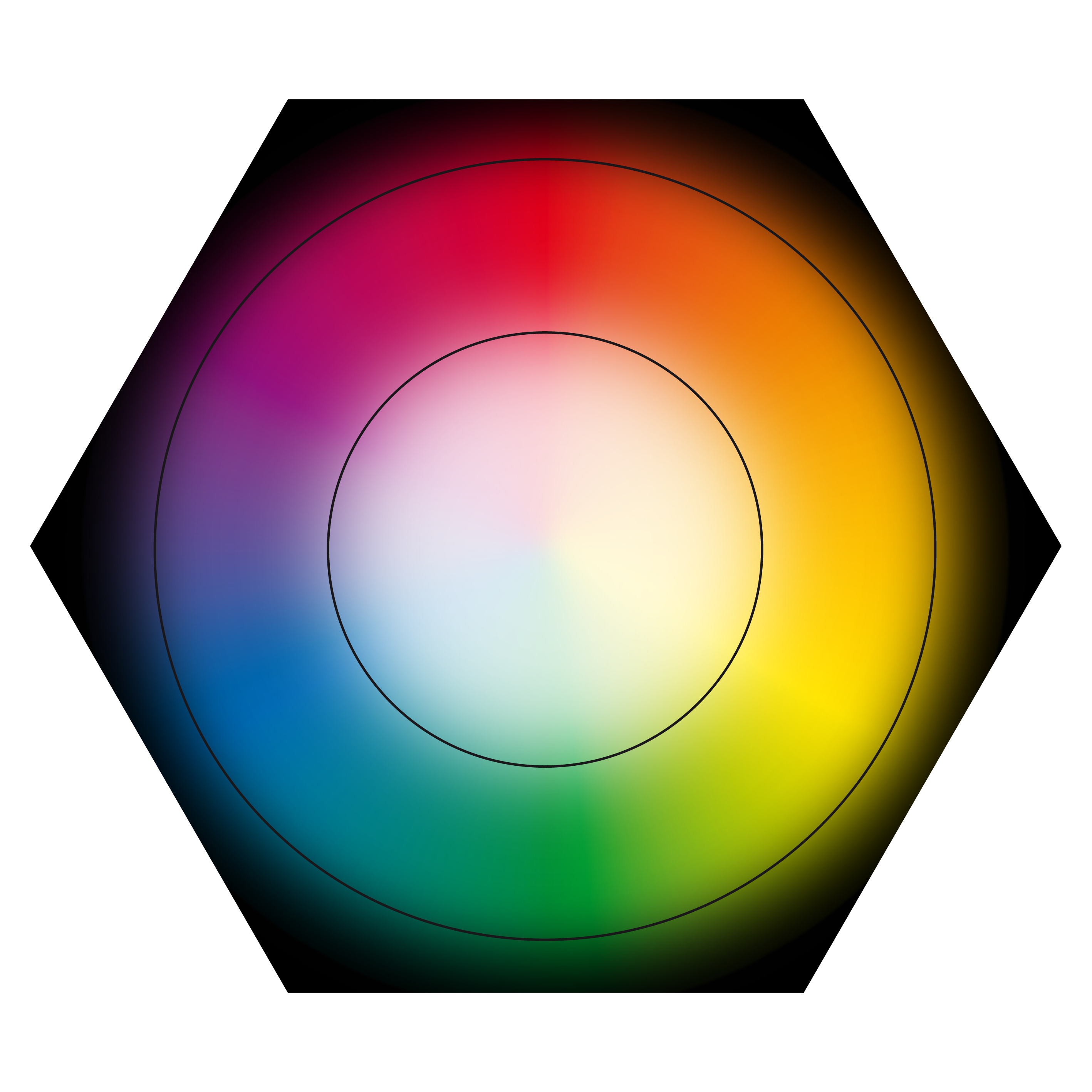 Drei Ebenen
Körper, Unterbewusstes
Seele, Bewusstsein
Mittleres Selbst, Herz
4 Elemente
Geist  Überbewusstsein
Höheres Selbst 
Kausal
Äther / Aither
Ich-Binheit
Kopf
physisch
Mental
Emotional
Niederes Selbst, Gaia, Hand
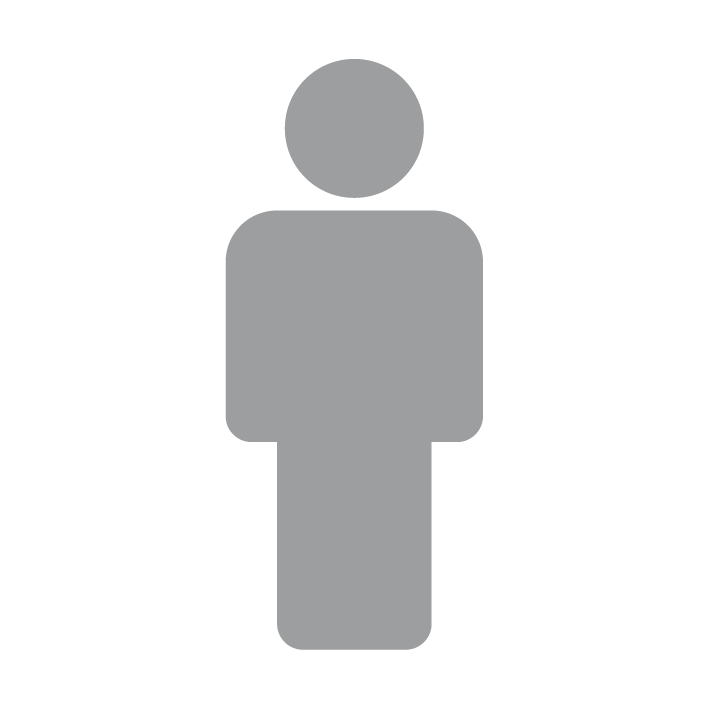 Aither, Geist












Gaia, Materie
Energieniveau












Gaia, Materie
13
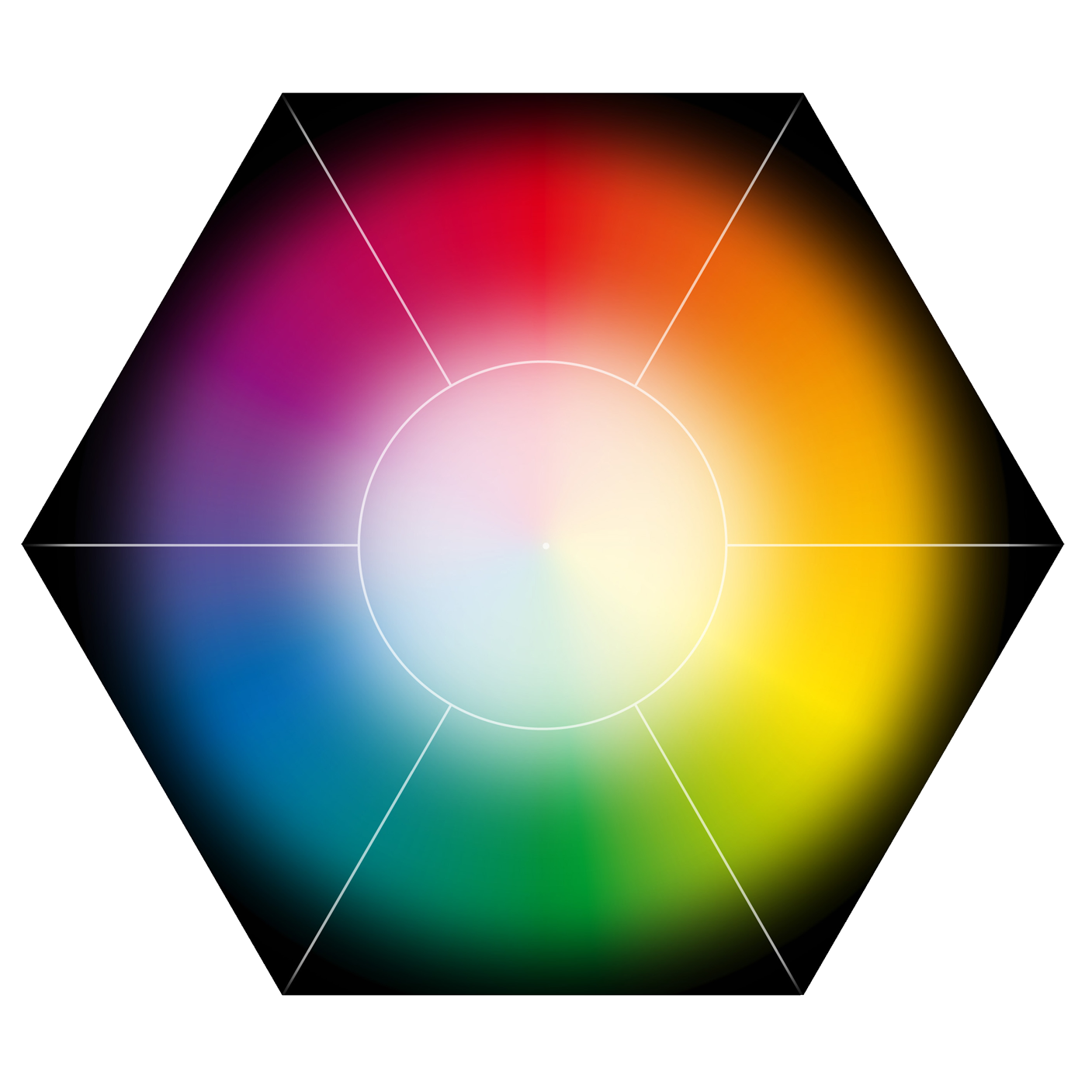 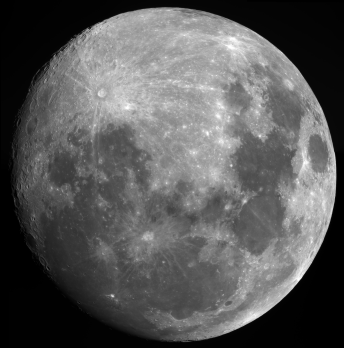 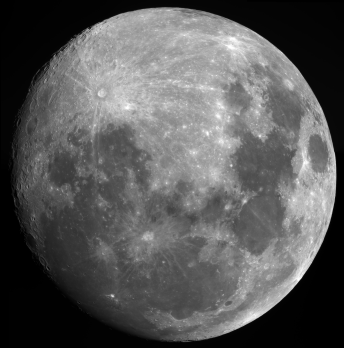 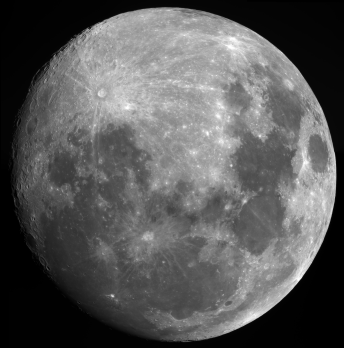 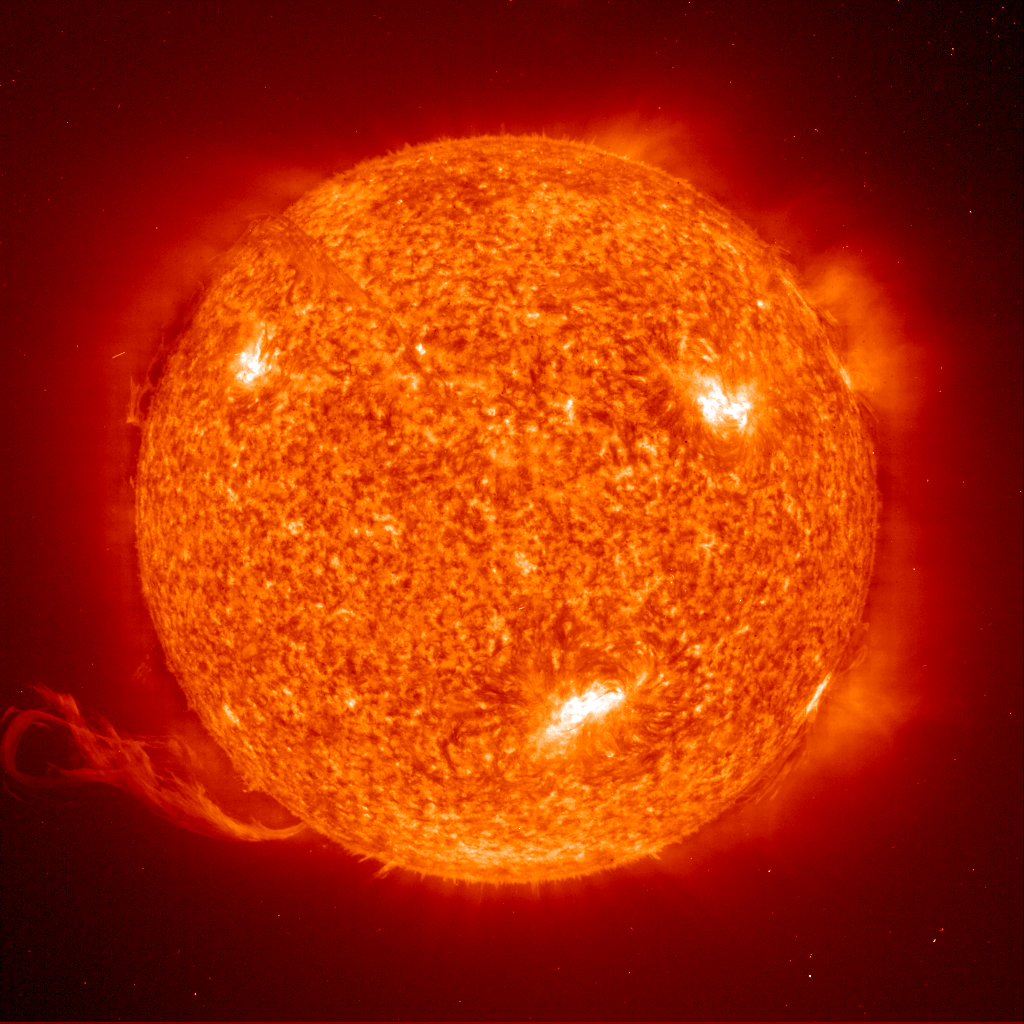 Mond
Selbst
Äusseres
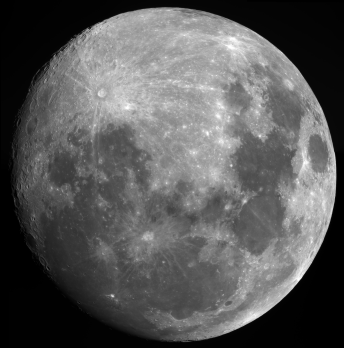 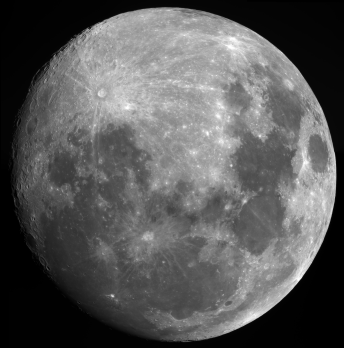 Sonne
Ich
Ich-Binheit (Wilber)
14
Meine Worte sind wie die Sterne
Alle Dinge sind miteinander verbunden.
Was die Erde befällt, befällt auch die Söhne der Erde
Wer die Erde bespuckt, bespeit sich selber.
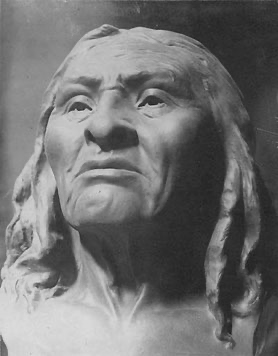 15
Adi Da Samaraj: Monist (Non-Dualist)
Das Ego als Kontraktion
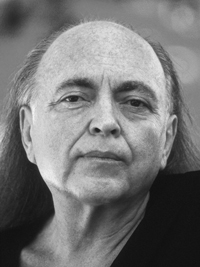 16
Übung: Flowing Presence (Focusing)
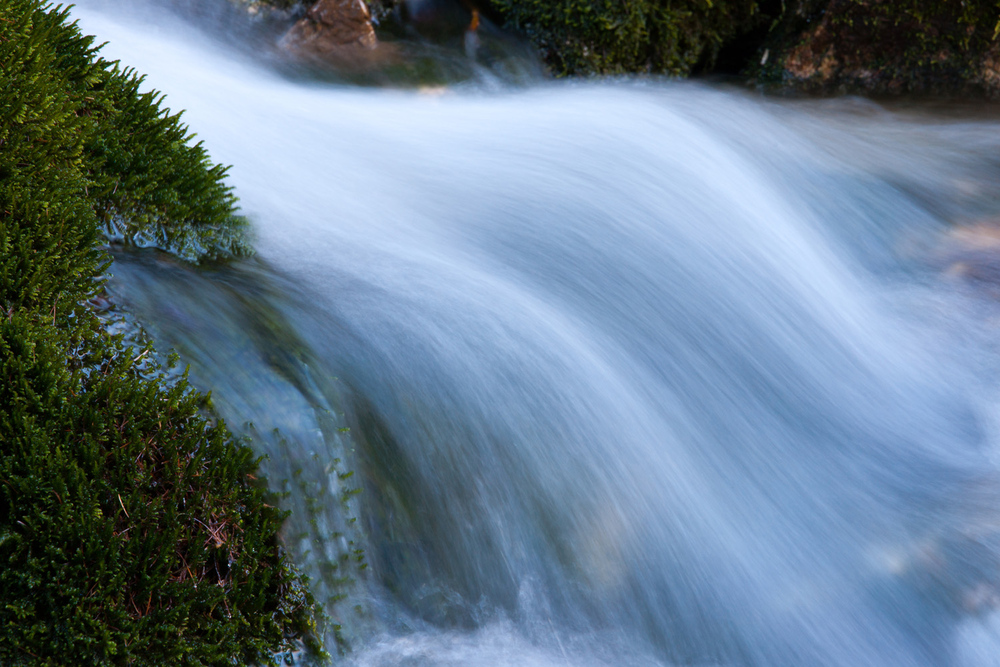 17
Richard Bach: Illusionen
Die Geschichte der Flusswesen.
18
Lebensmatrix
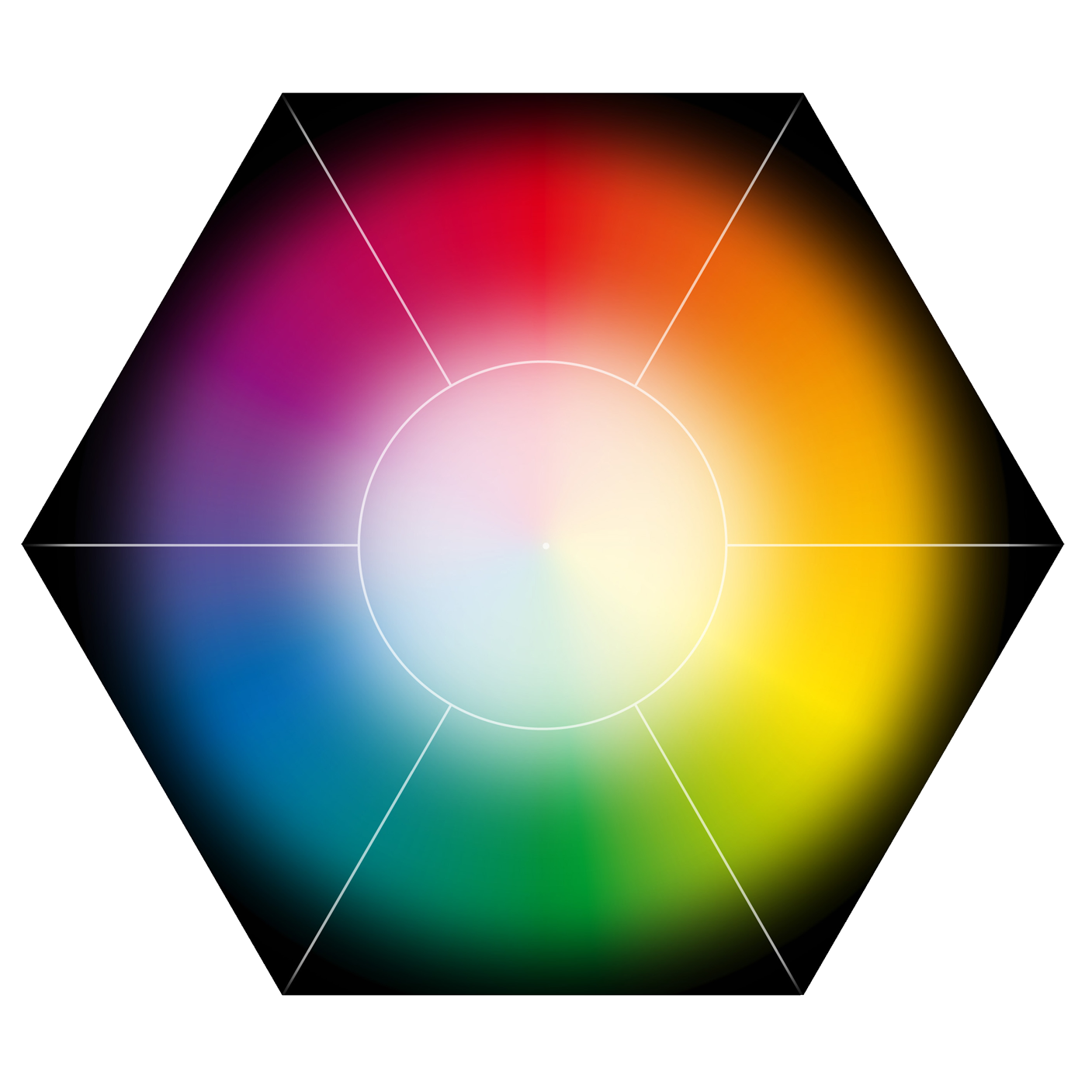 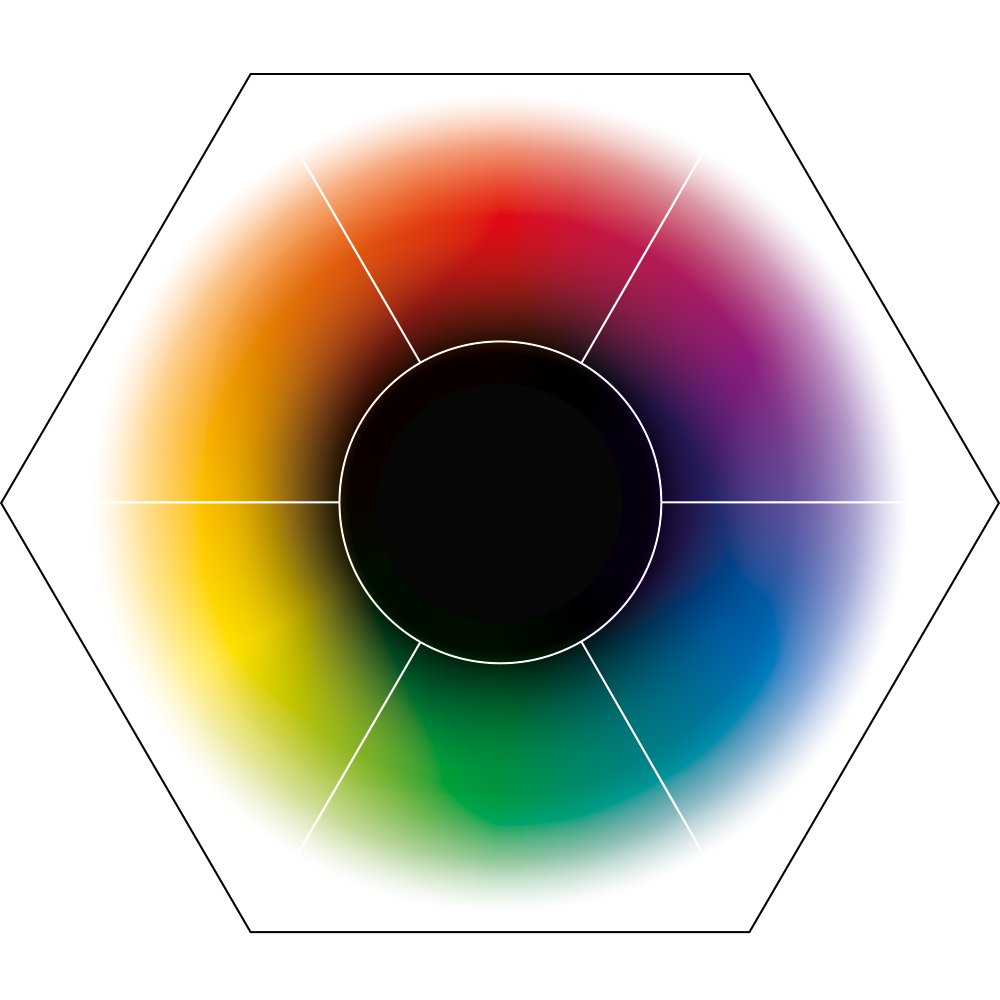 Feuer
Luft
Erde
Wasser
19
Ramana Maharishi
In der schweigenden Stille wurzelt Gott.
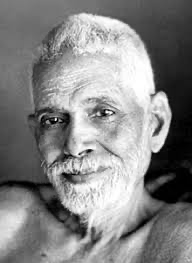 20
Übung Führung
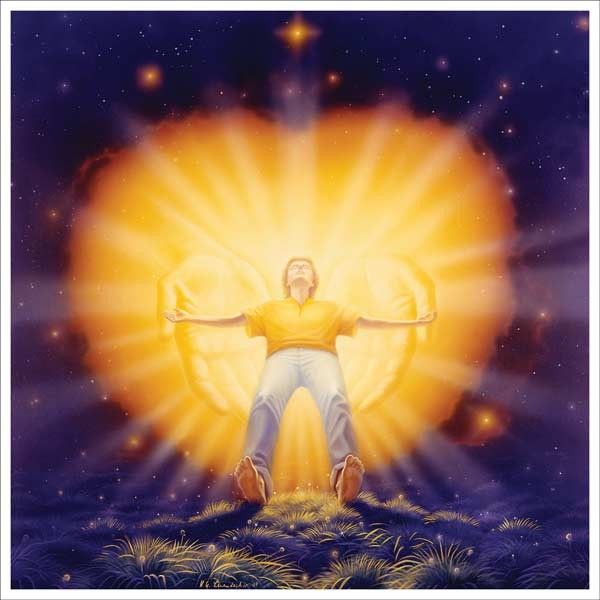 21
Herr, mache mich zu einem Werkzeug Deines Friedens
Franz von Assisi
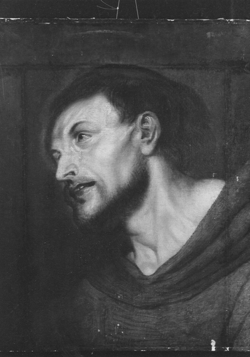 22